Validity of Molecular Dynamics in Computational Nanoscience
Thomas Prevenslik
QED Radiations
Discovery Bay, Hong Kong, China
Inter. Conf. on Nanotechnology and Nanoscience 2015, September 2-4, Colombo, Sri Lanka
Introduction
Molecular Dynamics MD is commonly used to simulate heat transfer at the nanoscale in the belief:

Atomistic response using L-J potentials (ab initio) is more accurate than macroscopic finite element  FE programs, e.g., ANSYS, COMSOL, etc.

In this talk, I show: 

FE gives equivalent heat transfer to MD, but both are invalid at the nanoscale by quantum mechanics QM

And present:

NW Tensile Test as an example of valid MD solutions by QM
1
Inter. Conf. on Nanotechnology and Nanoscience 2015, September 2-4, Colombo, Sri Lanka
MD and FE Restrictions
MD and FE are restricted by SM to atoms having thermal heat capacity 

SM = statistical mechanics
2
Inter. Conf. on Nanotechnology and Nanoscience 2015, September 2-4, Colombo, Sri Lanka
Validity
Classical MD simulations of the bulk performed under PBC  assume atoms have heat capacity







Metropolis & Teller,  J. Chem. Phys.,  21, pp 1087-1092, 1953.

In the macroscopic bulk being simulated, all atoms do indeed have heat capacity 

MD is therefore valid for bulk PBC simulations
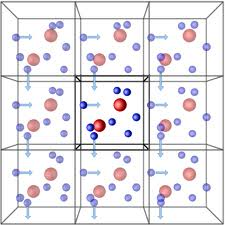 3
Inter. Conf. on Nanotechnology and Nanoscience 2015, September 2-4, Colombo, Sri Lanka
Problem
Today, MD is not used for bulk simulations, but for the response of  discrete molecules and nanostructures 








MD programs based on SM assume the atom has heat capacity, i.e., temperature changes in folding  proteins.


But QM forbids temperature changes   MD invalidity
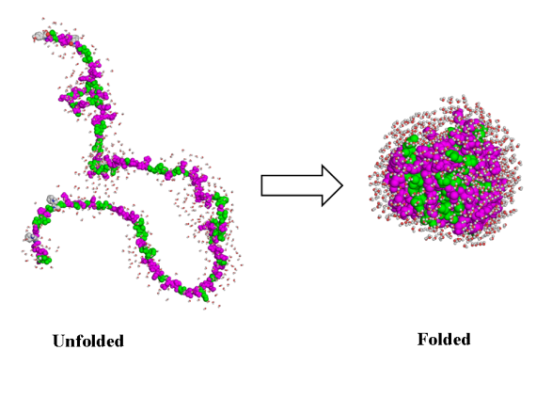 Protein  Folding
4
Inter. Conf. on Nanotechnology and Nanoscience 2015, September 2-4, Colombo, Sri Lanka
Heat Capacity of the Atom
kT        0.0258 eV
Classical Physics (MD, Comsol, ANSYS)
Classical Physics (MD, Comsol, ANSYS)
QM
(kT = 0)
In nano structures, the atom has no heat capacity by QM
5
Inter. Conf. on Nanotechnology and Nanoscience 2015, September 2-4, Colombo, Sri Lanka
Quantum Corrections
The vanishing heat capacity in  the Planck law of QM is consistent  with making QCs of heat capacity to MD solutions.

QC = quantum corrections

Allen and Tildesley - Computer Simulations of Liquids, 1987.
Berens et al., J. Chem. Phys. 79, 2375,1983 

QCs show heat capacity vanishes  in MD, but is ignored.
McQuarrie, 1976 – misinterpreted QCs

Invalid MD solutions throughout the literature
6
Inter. Conf. on Nanotechnology and Nanoscience 2015, September 2-4, Colombo, Sri Lanka
Conservation of Energy
Lack of heat capacity by QM precludes EM energy conservation in discrete molecules and nanostructures by an increase in temperature, but how does conservation proceed? 

Proposal

Absorbed EM energy is conserved by QED creating                           EM radiation that charges the discrete molecule and nanostructure or is lost  to the surroundings.
7
Inter. Conf. on Nanotechnology and Nanoscience 2015, September 2-4, Colombo, Sri Lanka
Heat
EM Confinement
Nano structures have high surface to  volume ratio 

 Absorbed EM energy concentrated in the surfaces temporarily  traps itself to form the EM confinement

 QED converts the trapped EM energy to standing wave QED radiation  that is emitted to surrounding


                                                




f = ( c/n) /      / 2 = d    E = h f
Nano
Coating
QED

Radiation
QED

Radiation
Surroundings
Body
d = /2
No 
Temperature
increase
8
Inter. Conf. on Nanotechnology and Nanoscience 2015, September 2-4, Colombo, Sri Lanka
MD - Discrete and PBC
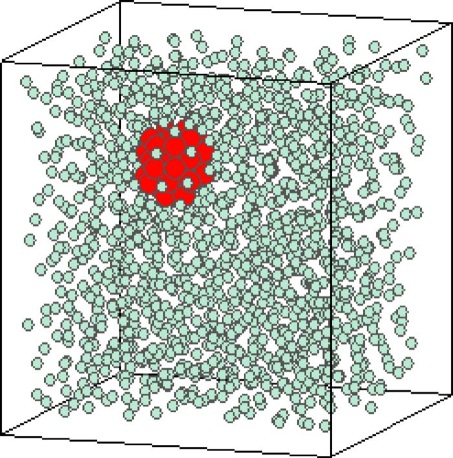 Sarkar et al., “Molecular dynamics simulation of effective thermal conductivity and study of enhance thermal transport in nanofluids,”                                                               
         J. Appl. Phys, 102, 074302 (2007).
Akimov, et al. “Molecular Dynamics of Surface-Moving Thermally Driven Nanocars,”
    J. Chem. Theory Comput. 4, 652 (2008).
MD  for Discrete   kT = 0 
      But MD assumes kT > 0
     Car distorts but does not move
        Macroscopic  analogy
       FE Simulations  Same as MD
       Classical Physics does not work at nanoscale

            QM differs
      No increase in car temperature
      Charge is produced 
     Cars move by electrostatic interaction
MD for kT > 0 is valid for PBC because atoms in macroscopic  nanofluid have kT > 0
9
Inter. Conf. on Nanotechnology and Nanoscience 2015, September 2-4, Colombo, Sri Lanka
NW in Tensile TestNW = Nanowire
Stiffening of NWs at Georgia Tech- Prof. Wang.

 "Size effects on elasticity, yielding, and fracture of silver nanowires: In situ experiments,” Phys. Rev. B, 85, 045443, 2012. 

Mechanism: high surface to volume ratio in combination with the annihilation of dislocations from fivefold twinning?

Proposed Mechanism

QM denies  the NW the heat capacity to increase in temperature from grips in tensile tests 
Atoms are charged
10
Inter. Conf. on Nanotechnology and Nanoscience 2015, September 2-4, Colombo, Sri Lanka
MD Model
z
L
w
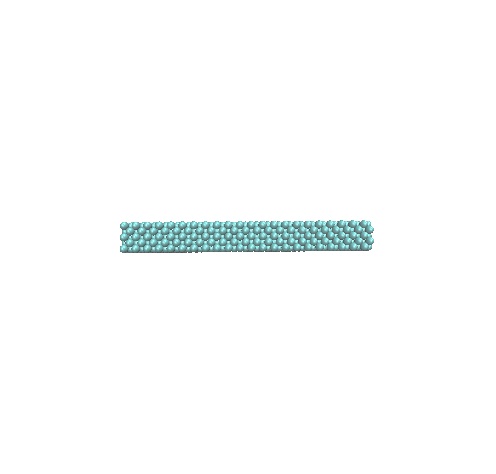 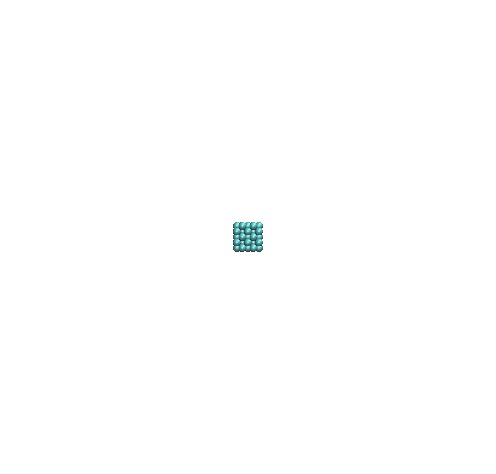 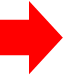 F
F
w
The NW 38 nm  diameter x 1.5 micron long

Modeled in smaller size of 550 atoms in the FCC configuration

 The NW sides  w = 8.18 Ȧ and length L = 87.9 Ȧ.
11
Inter. Conf. on Nanotechnology and Nanoscience 2015, September 2-4, Colombo, Sri Lanka
Lennard-Jones Potential
12
Inter. Conf. on Nanotechnology and Nanoscience 2015, September 2-4, Colombo, Sri Lanka
Electrostatic Energy
To obtain valid MD solutions, replace thermal energy UkT of the atom  by the QED electrostatic energy UES 

Coulomb repulsion between all atoms
13
Inter. Conf. on Nanotechnology and Nanoscience 2015, September 2-4, Colombo, Sri Lanka
Equilibration
The MD model is equilibrated by running  for 5000 iterations  maintaining a   temperature of 0.01 K with the Nose-Hoover thermostat and a time step < 5 fs.
Loading
14
Inter. Conf. on Nanotechnology and Nanoscience 2015, September 2-4, Colombo, Sri Lanka
Stress Computation
15
Inter. Conf. on Nanotechnology and Nanoscience 2015, September 2-4, Colombo, Sri Lanka
NW in Uniaxial Tension(Traditional MD  -  Macroscale Tensile Test)
16
Inter. Conf. on Nanotechnology and Nanoscience 2015, September 2-4, Colombo, Sri Lanka
NW in Triaxial Tension(MD by QM – Nanoscale Tensile Test)
17
Inter. Conf. on Nanotechnology and Nanoscience 2015, September 2-4, Colombo, Sri Lanka
Summary
NW fits data at  = 0.001 means 1/6.5 = 15 % of the kT energy stiffens the NW, the remaining  85%  lost to surroundings.
                                                                             
In the uniaxial stress state, Young’s modulus Yo ~ 17 x 106 psi                      
 In the triaxial stress state, Young’s modulus  Y ~ 31x106 psi

The stiffening enhancement  is Y/Yo ~ 1.88.
18
Inter. Conf. on Nanotechnology and Nanoscience 2015, September 2-4, Colombo, Sri Lanka
Conclusions
MD based on SM is valid for PBC

MD and FE provide equivalent heat transfer simulations of molecules and discrete nanostructures, but invalid by QM

QM negates SM and thermal conduction at the nanoscale, i.e., Fourier’s equation not applicable

Valid MD of molecules and nanostructures require conservation of absorbed EM energy by the creation of charge instead  of temperature.
19
Inter. Conf. on Nanotechnology and Nanoscience 2015, September 2-4, Colombo, Sri Lanka
Questions & Papers
Email: nanoqed@gmail.com

     http://www.nanoqed.org
20
Inter. Conf. on Nanotechnology and Nanoscience 2015, September 2-4, Colombo, Sri Lanka
[Speaker Notes: Enter speaker notes here.]